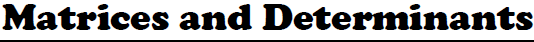 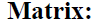 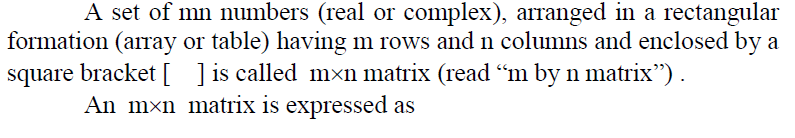 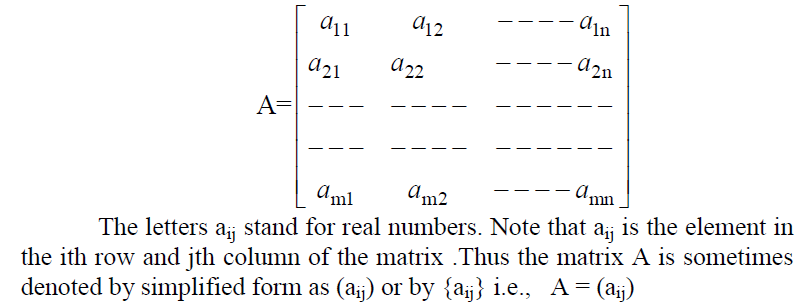 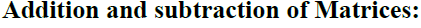 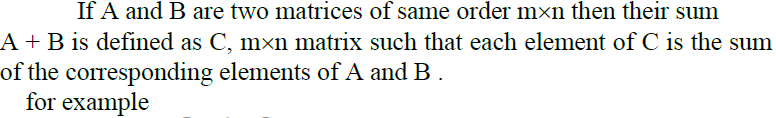 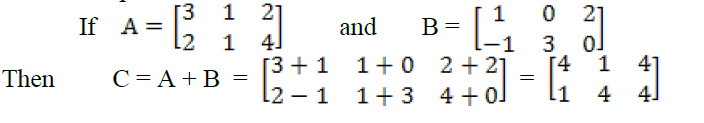 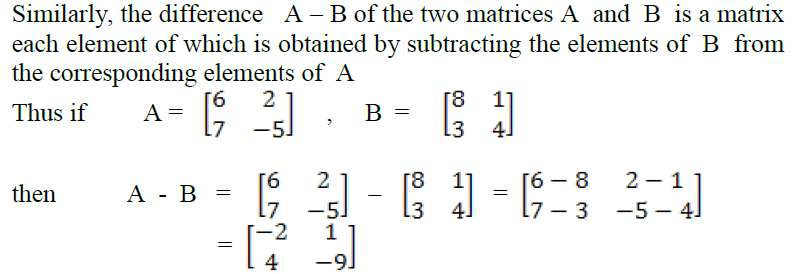 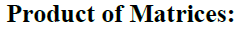 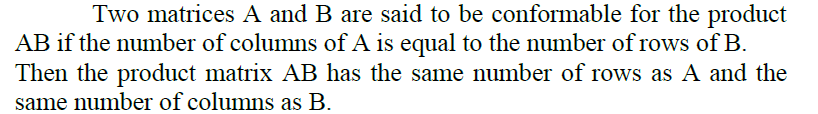 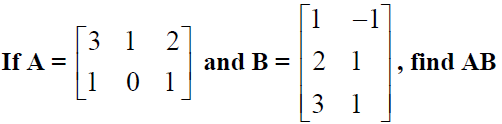 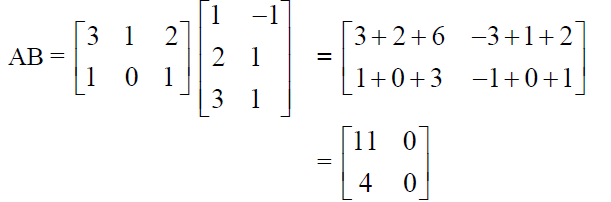 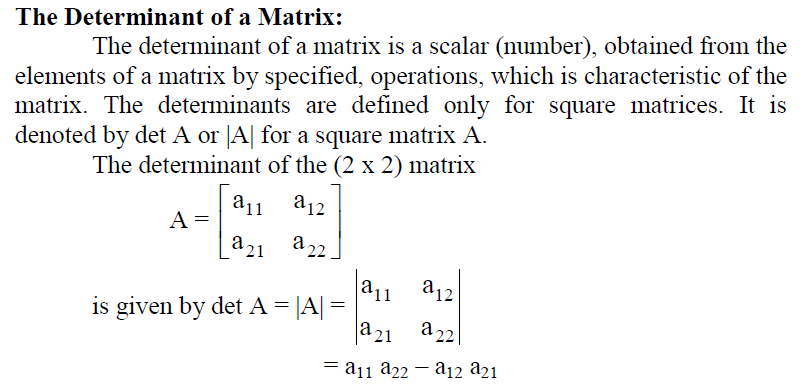 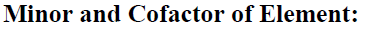 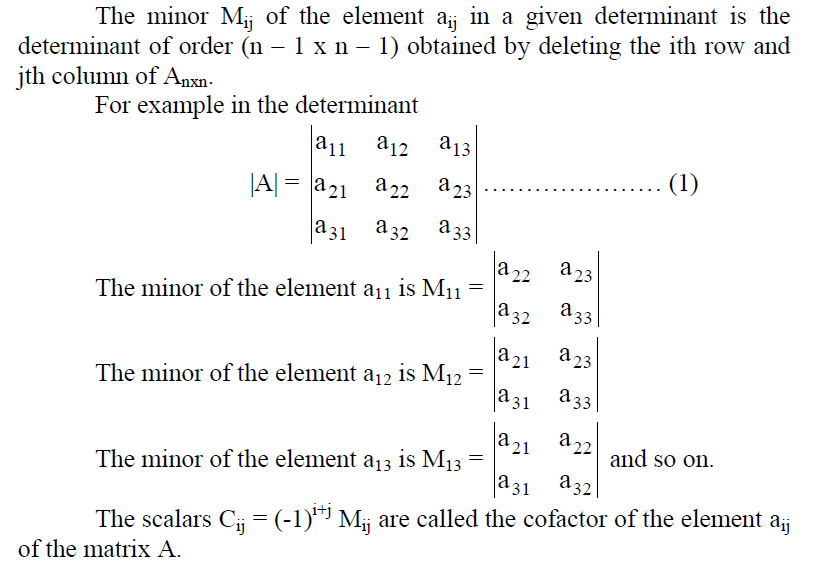 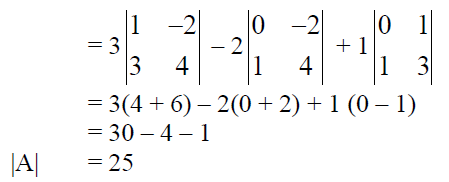 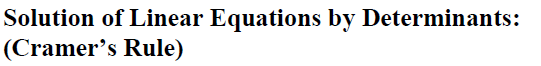 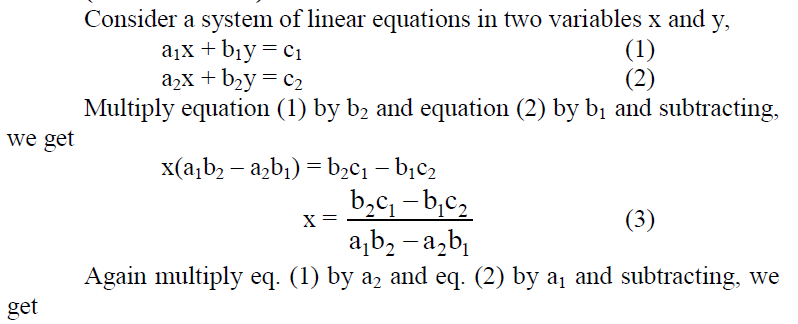 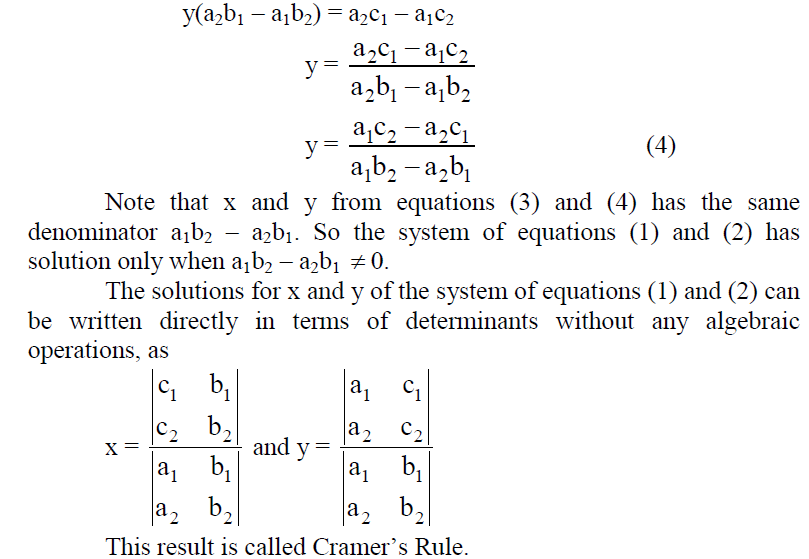 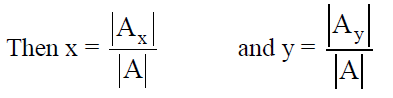 Example:
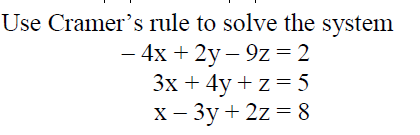 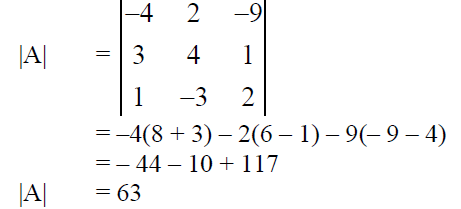 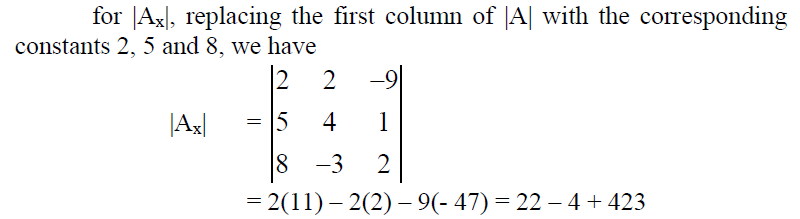 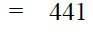 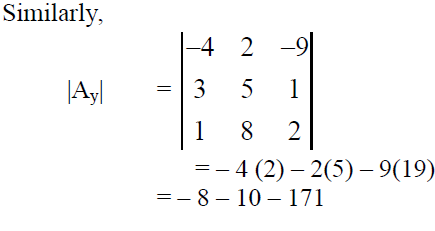 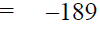 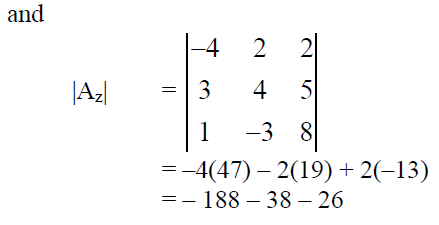 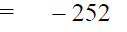 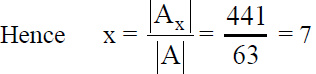 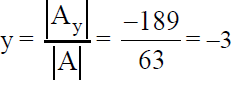 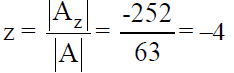 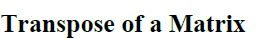 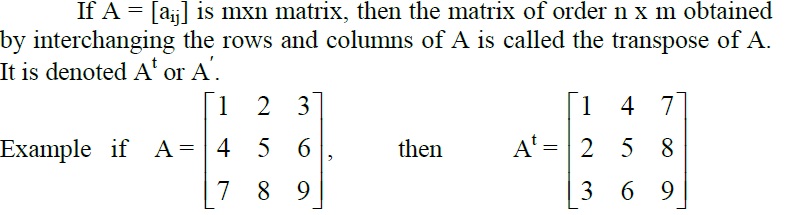 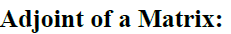 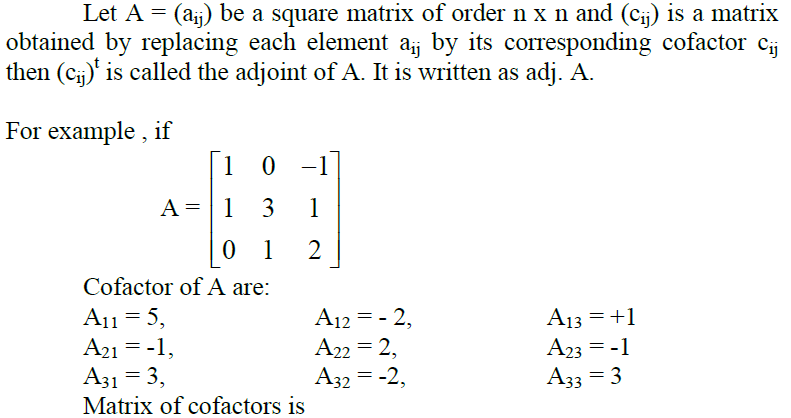 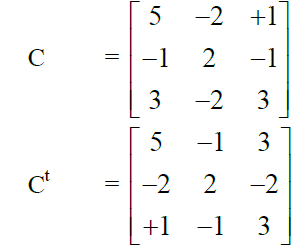 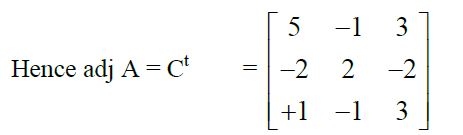 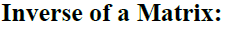 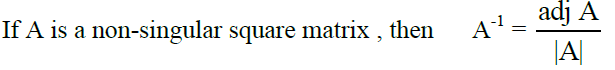 Example
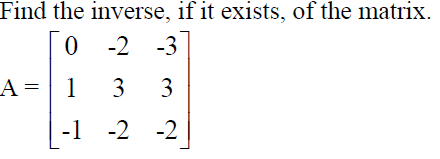 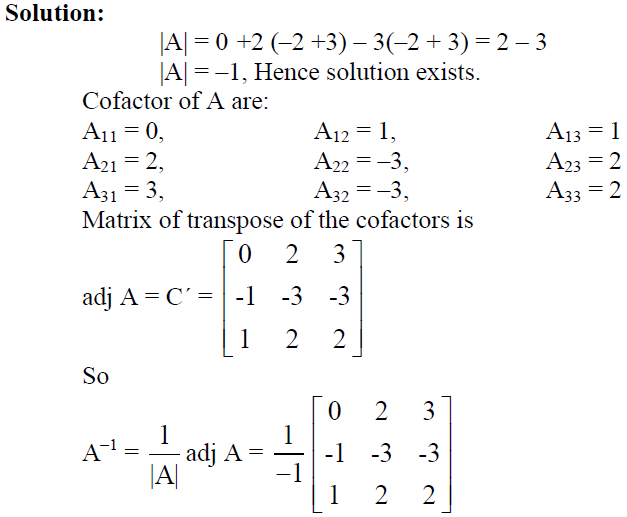 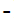 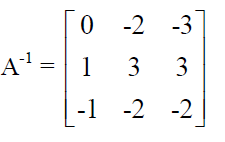 Consider linear equations
Example
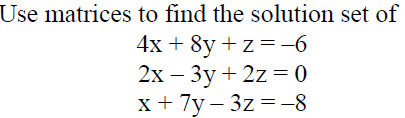